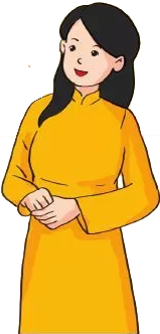 GV có thể bỏ qua Slide này
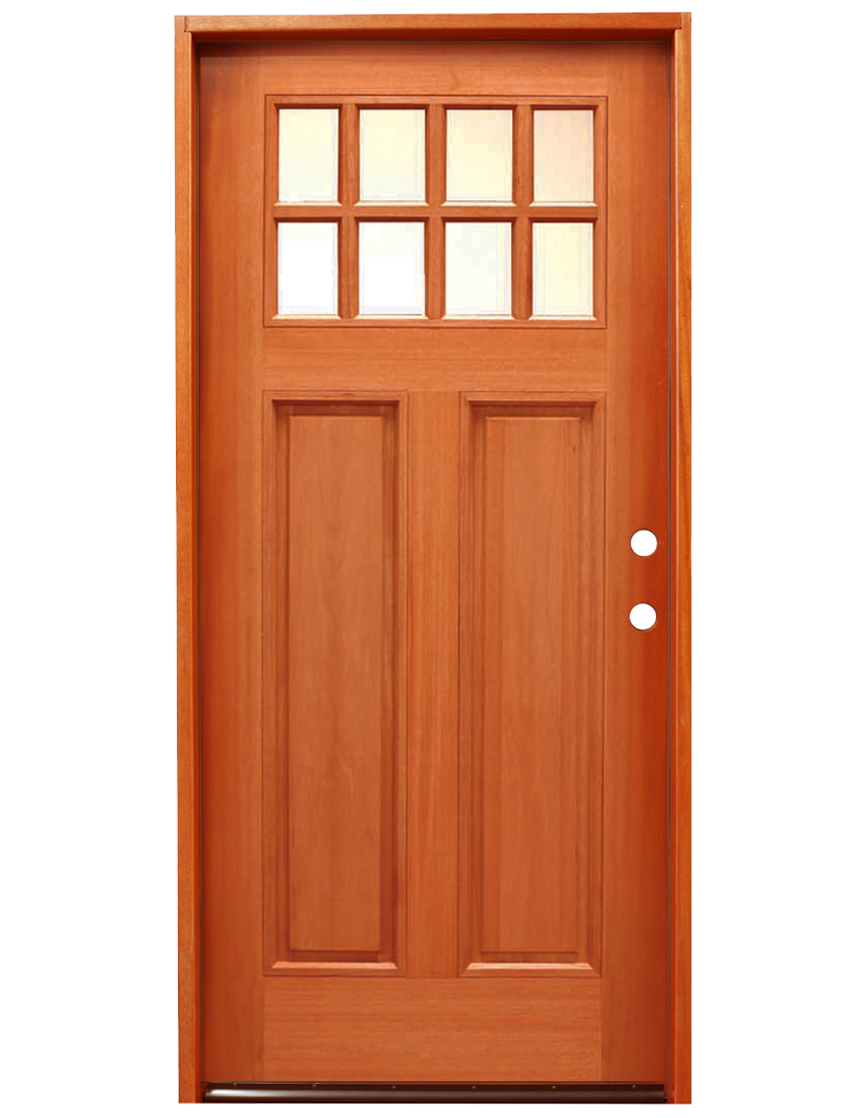 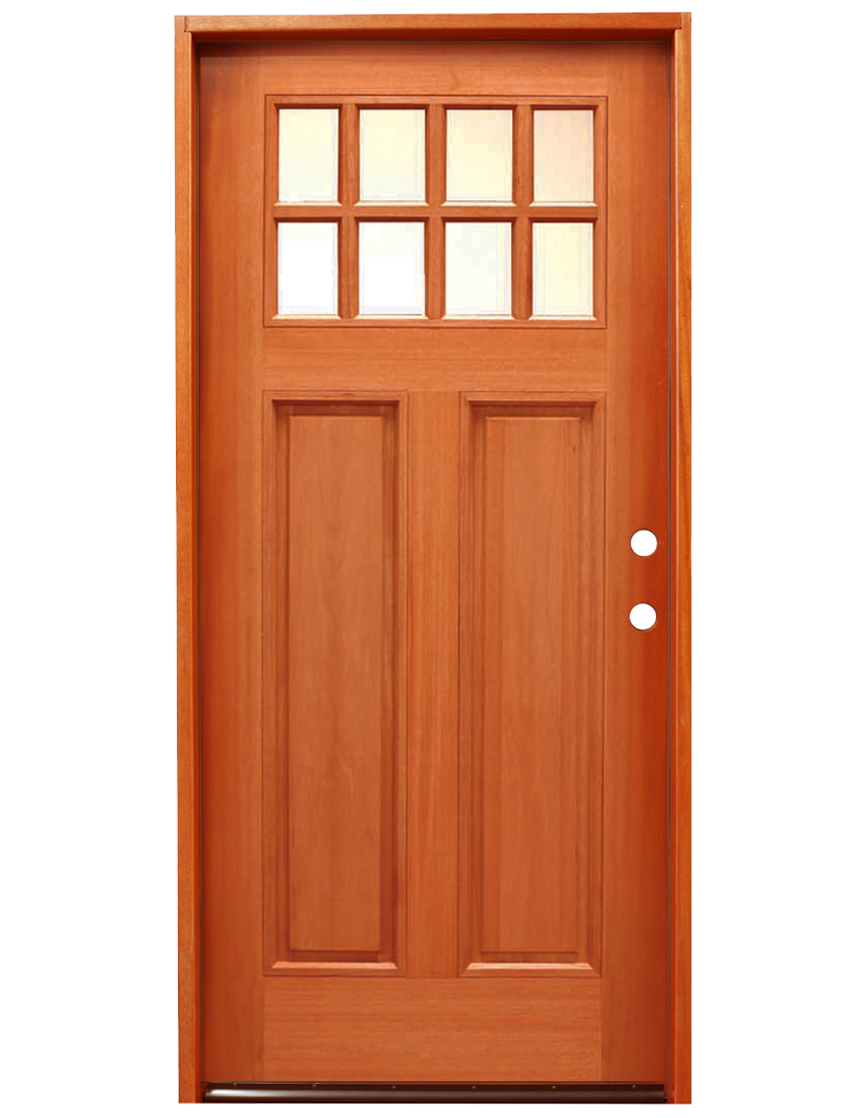 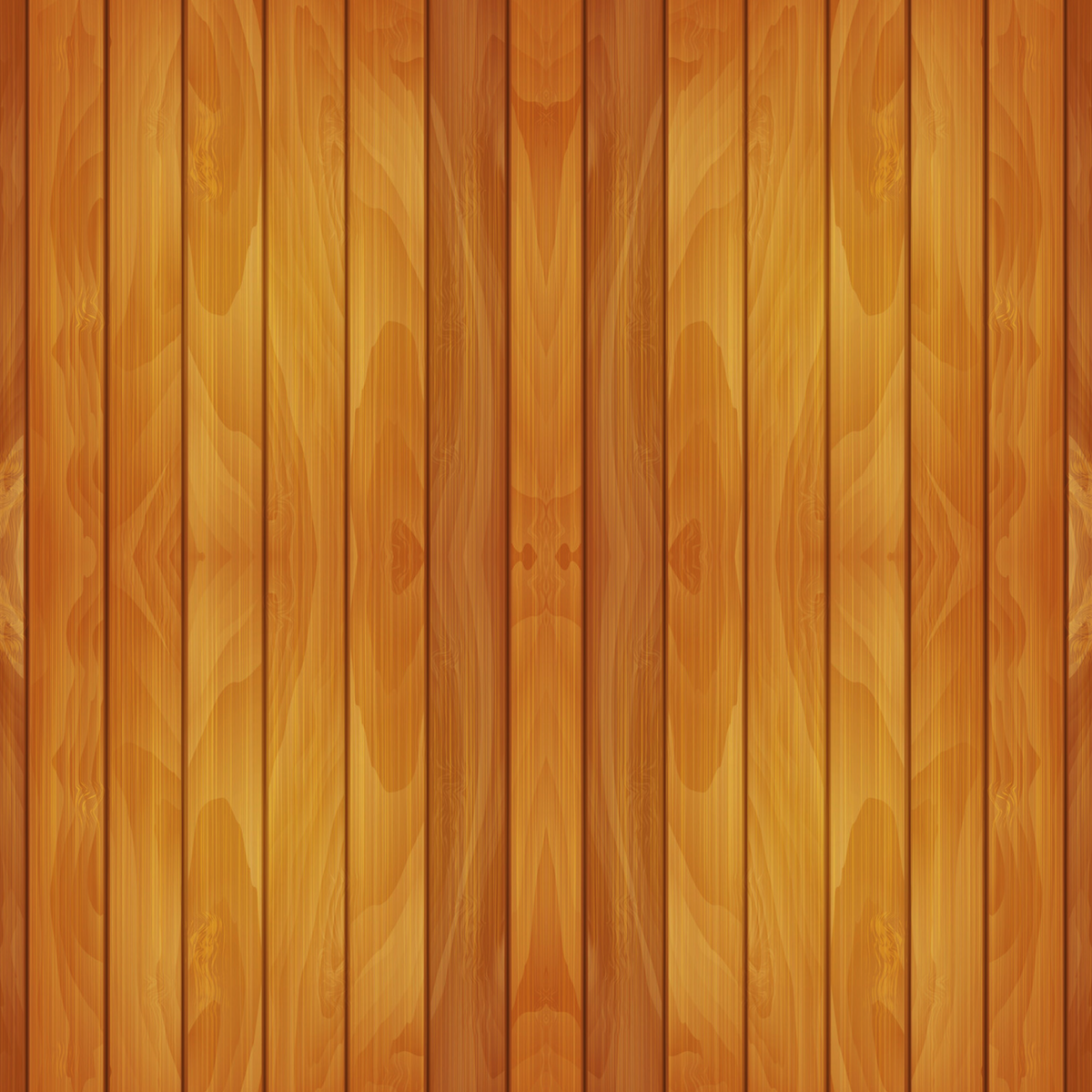 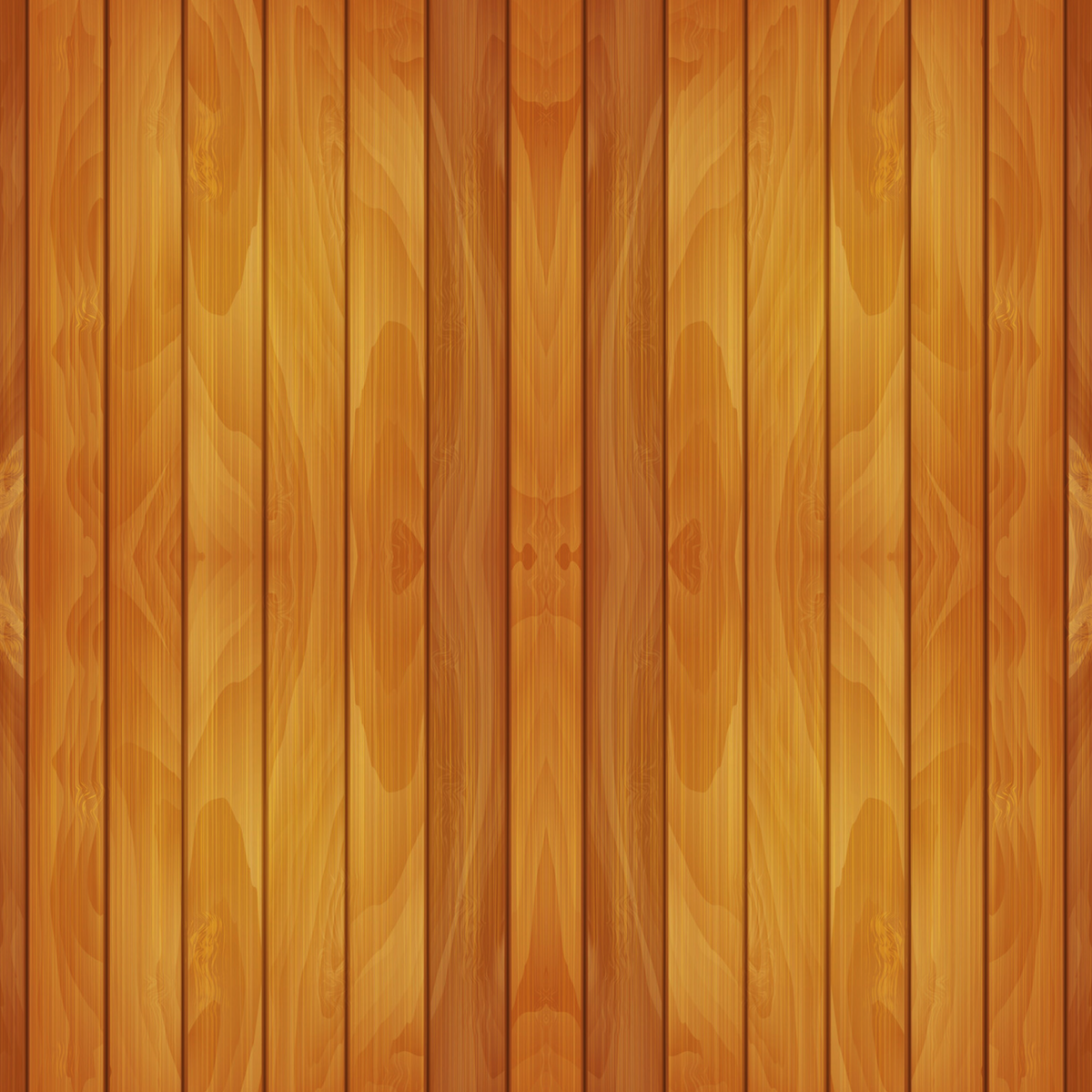 Chào mừng quý thầy cô và các em học sinh đến với tiết âm nhạc
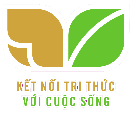 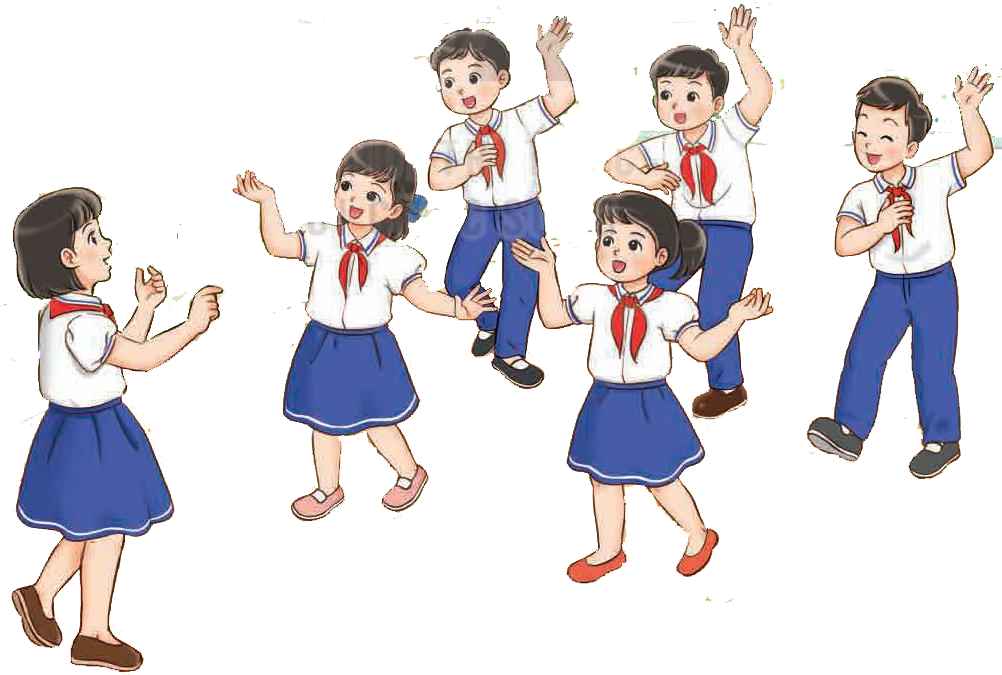 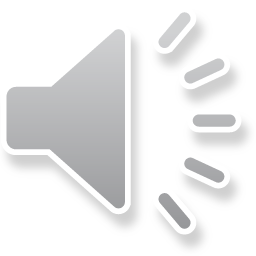 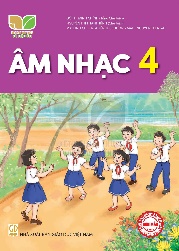 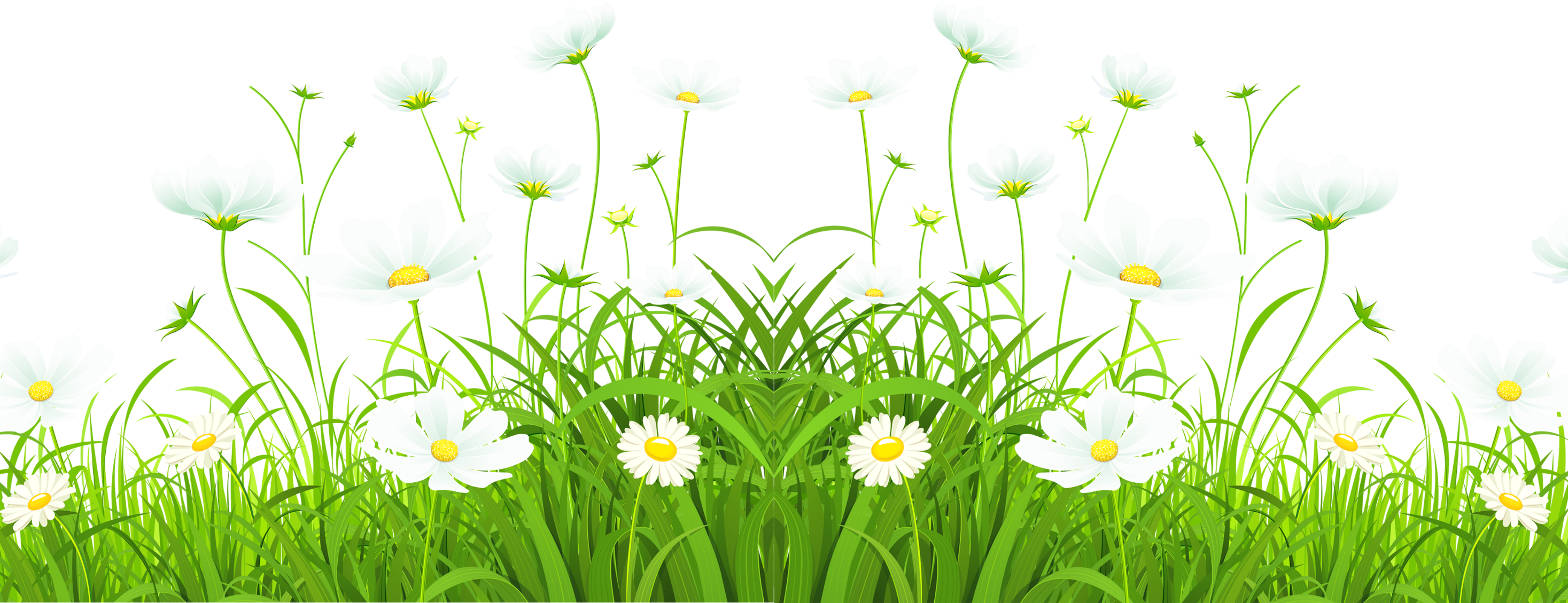 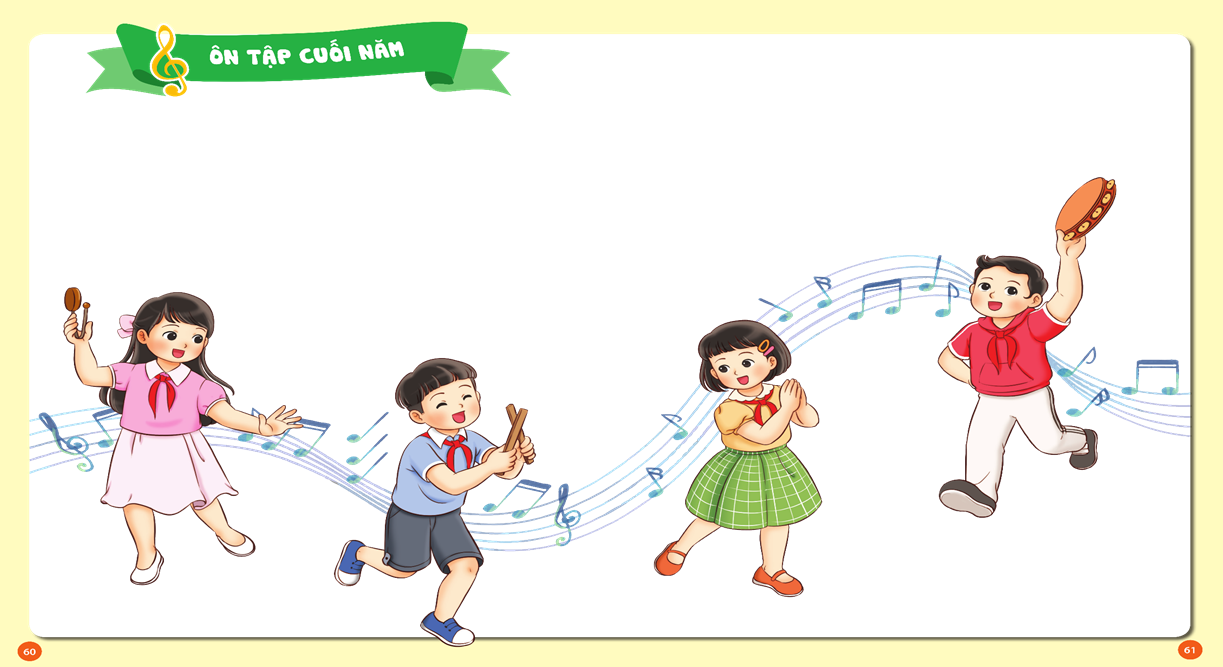 Chuẩn bị đồ dùng học tập
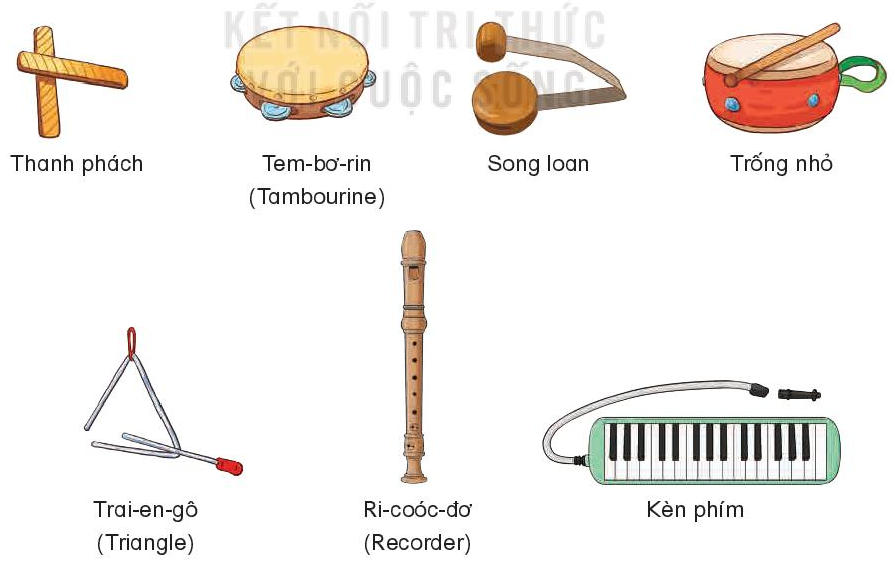 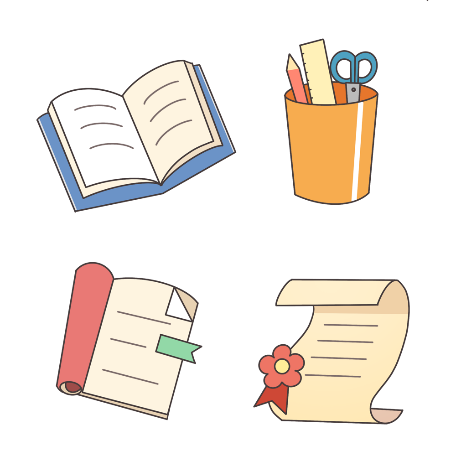 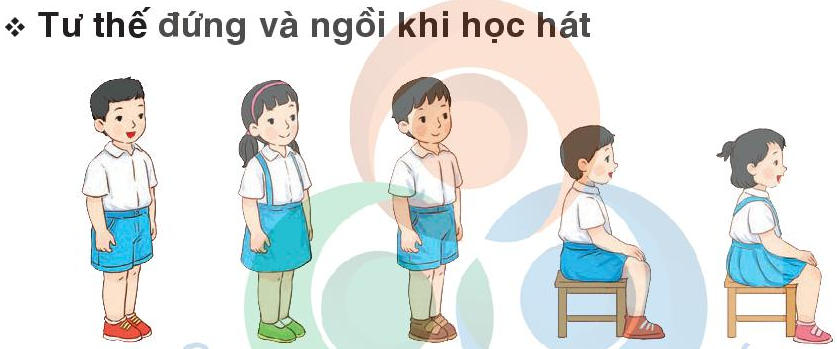 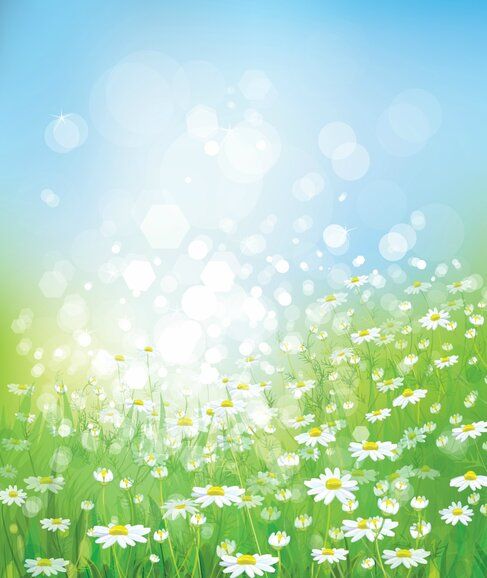 Mở đầu
Nghe bài hát sau và cho biết đây là bài hát nào? Tác giả là ai?
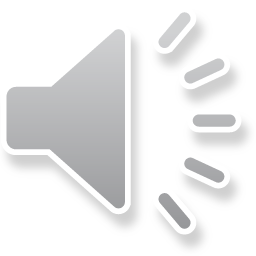 Thiếu nhi thế giới liên hoan - Nhạc sĩ Lưu Hữu Phước
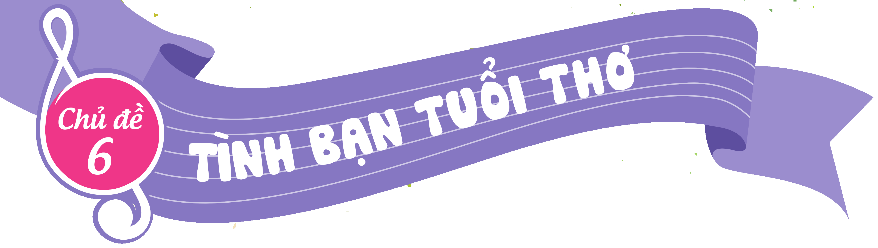 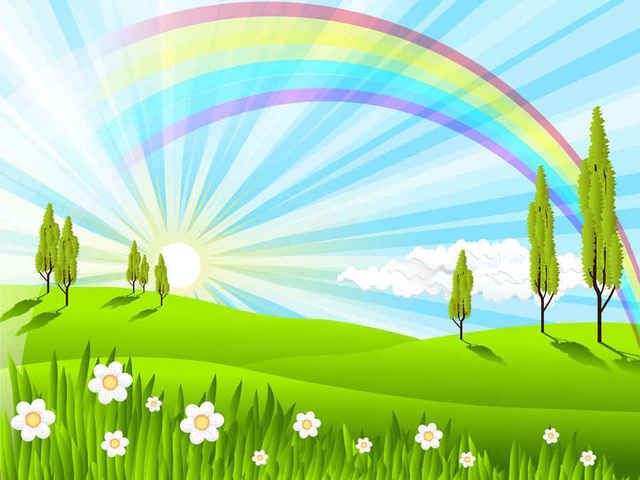 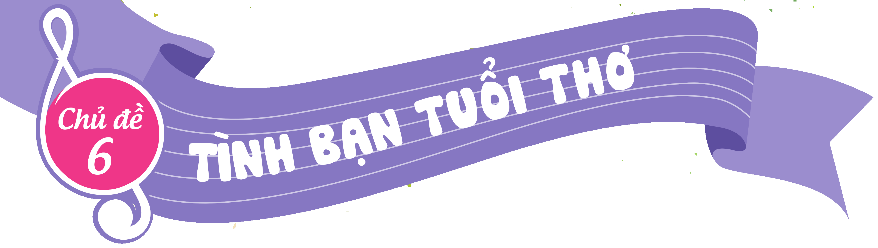 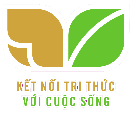 TIẾT 24
TIẾT
THƯỜNG THỨC ÂM NHẠC: NHẠC SĨ LƯU HỮU PHƯỚC VÀ BÀI HÁT REO VANG BÌNH MINH
THƯỜNG THỨC ÂM NHẠC: NHẠC SĨ LƯU HỮU PHỨC VÀ BÀI HÁT REO VANG BÌNH MINH
ÔN TẬP BÀI HÁT: TÌNH BẠN TUỔI THƠ
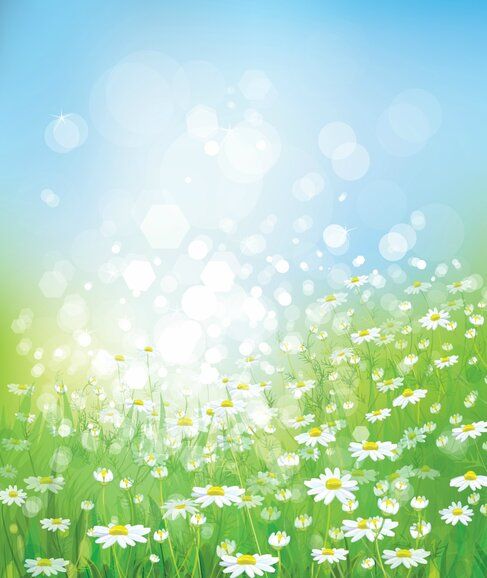 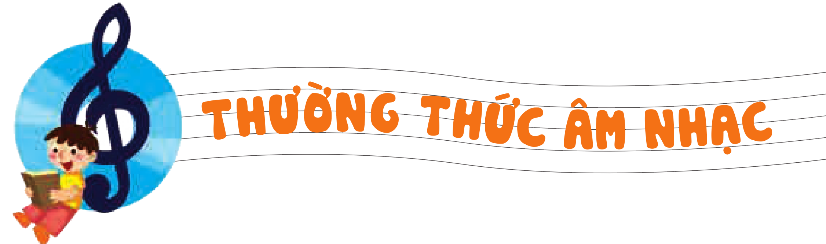 NHẠC SĨ LƯU HỮU PHƯỚC VÀ BÀI HÁT REO VANG BÌNH MINH
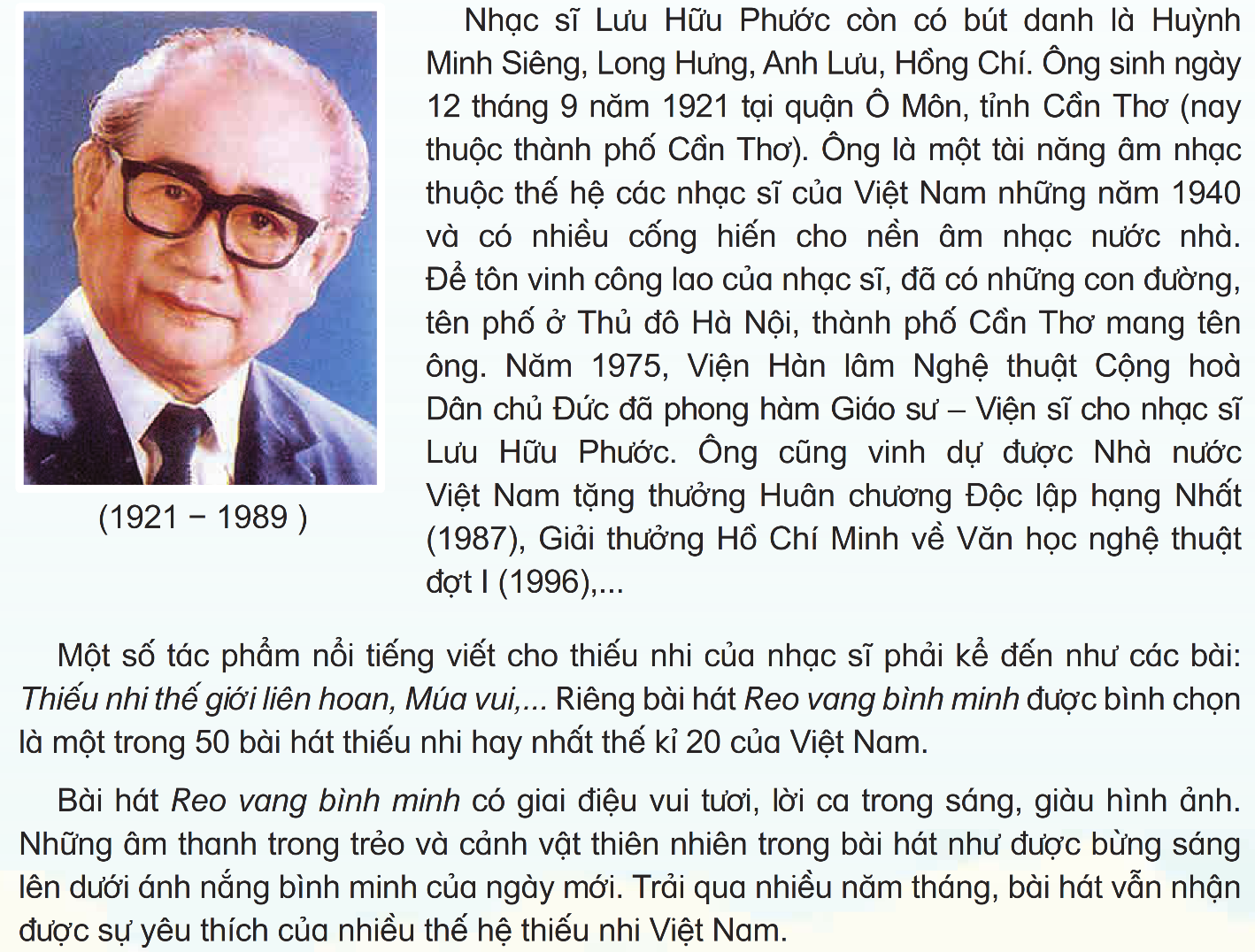 Hình thành kiến thức
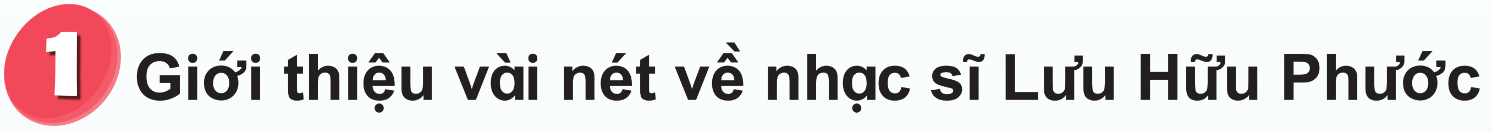 Đọc Tìm hiểu
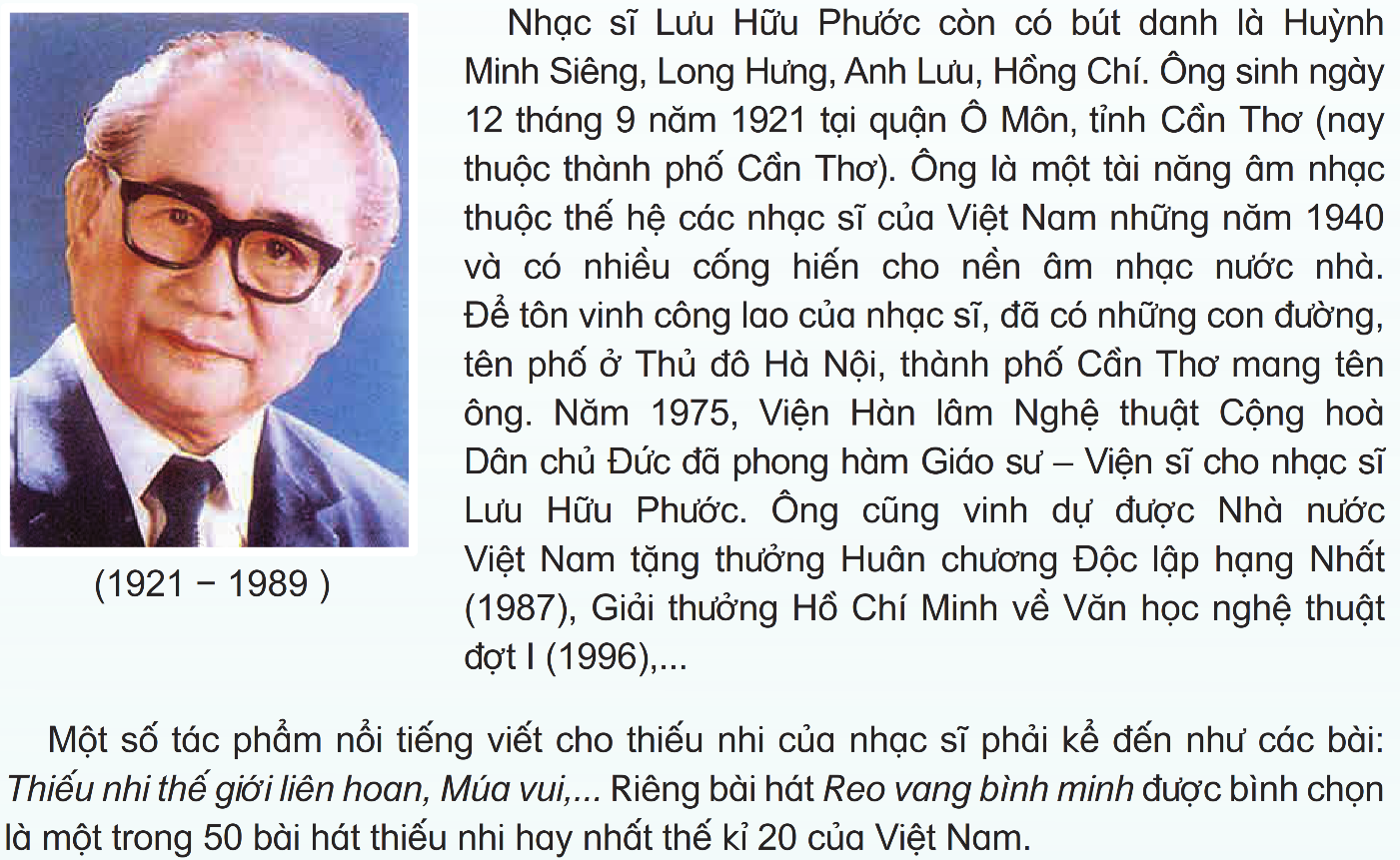 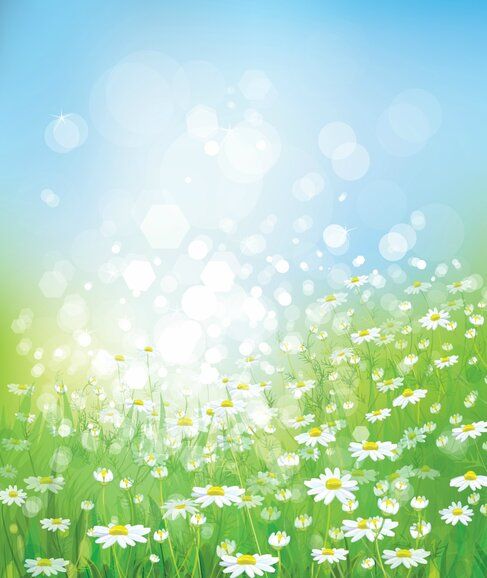 Câu hỏi nhóm 1:  Cuộc đời và sự nghiệp sáng tác của nhạc sĩ 
Lưu Hữu Phước ? Kể tên một số tác phẩm của nhạc sĩ Lưu Hữu Phước
Câu hỏi nhóm 2: Nêu đôi nét về bài hát Reo vang bình minh
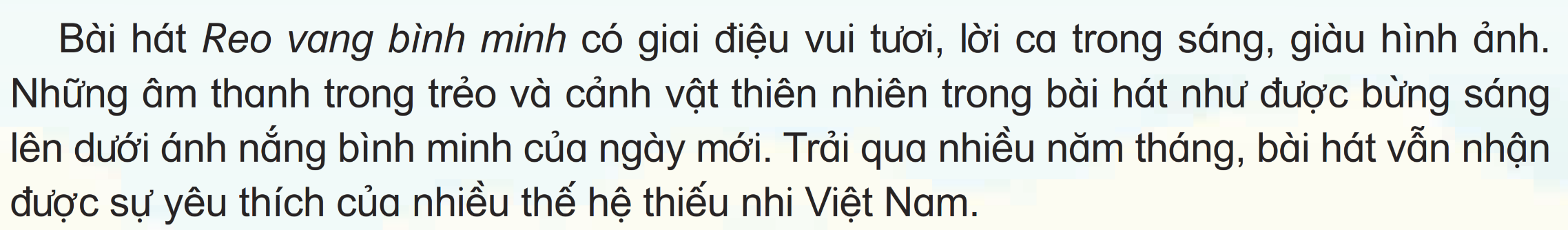 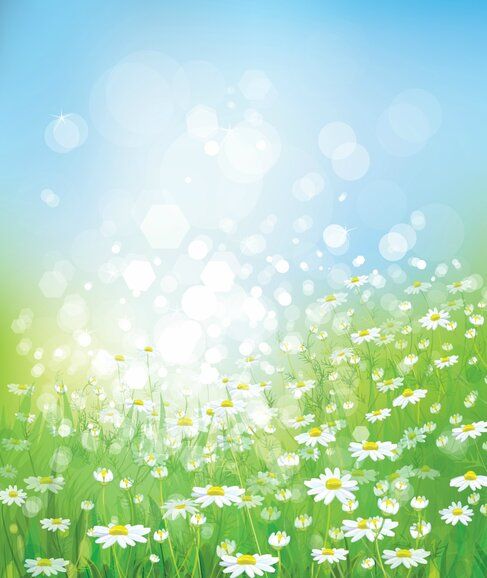 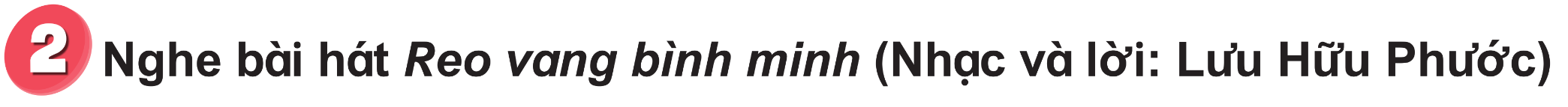 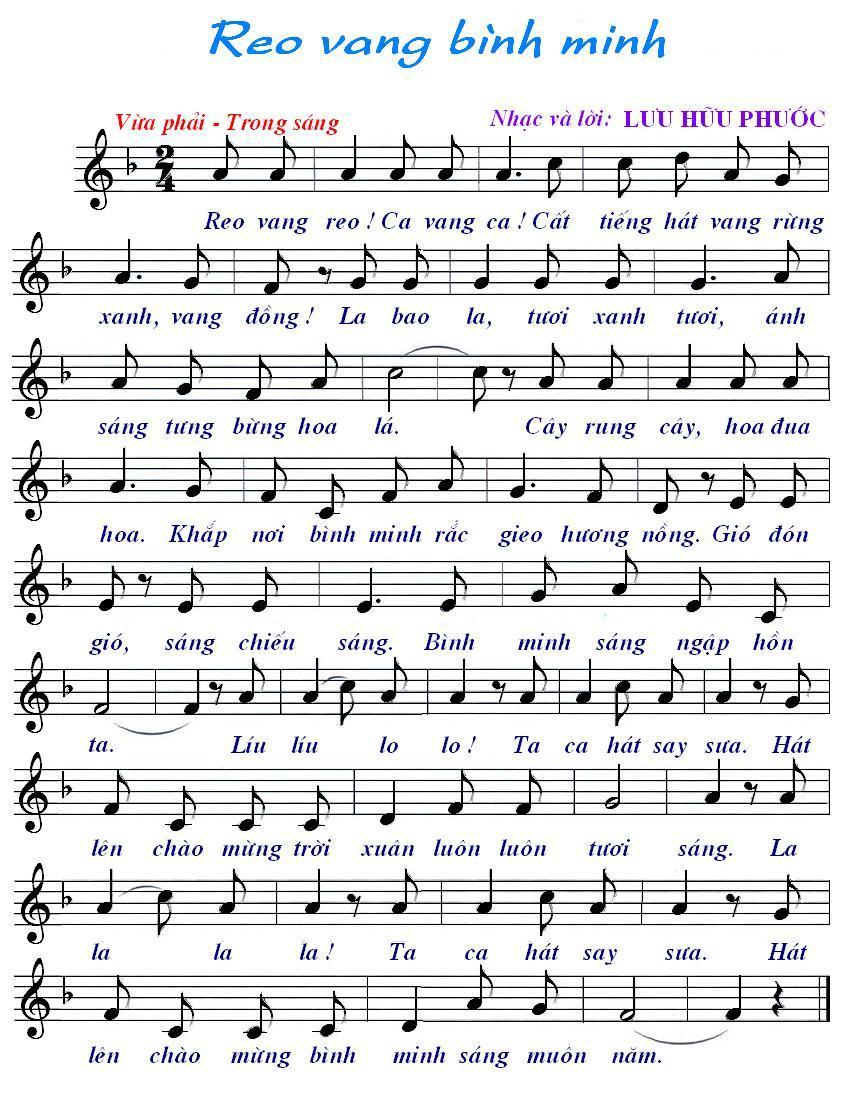 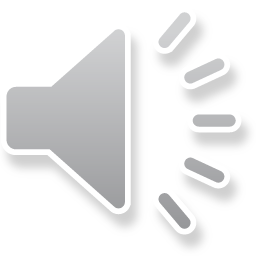 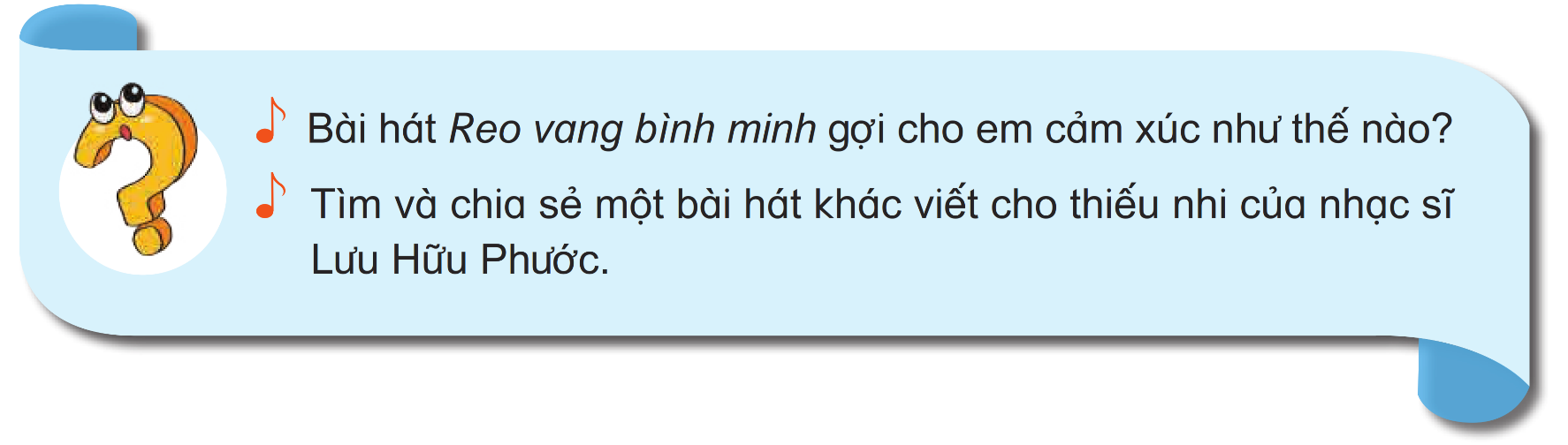 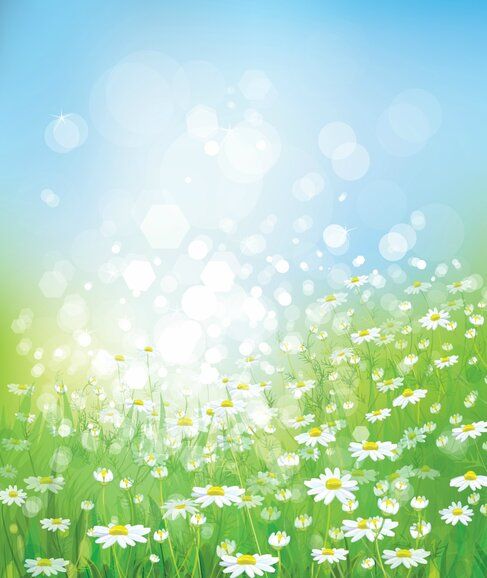 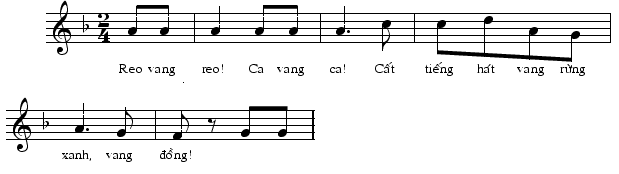 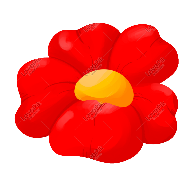 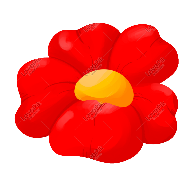 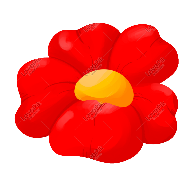 Nghe lại bài hát và gõ theo nhịp
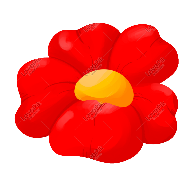 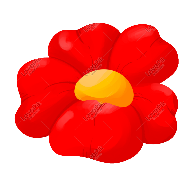 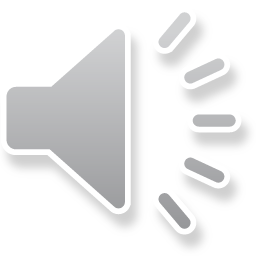 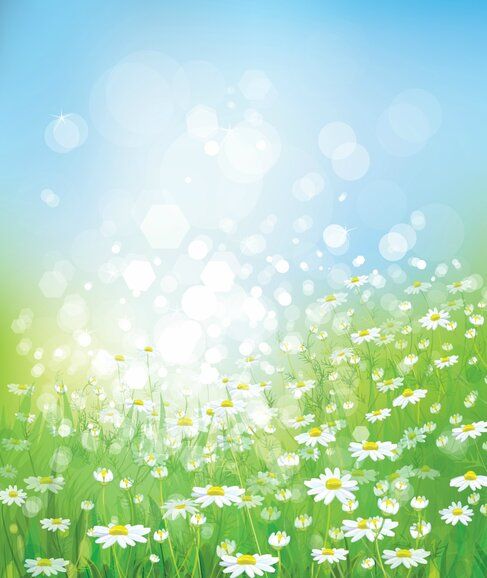 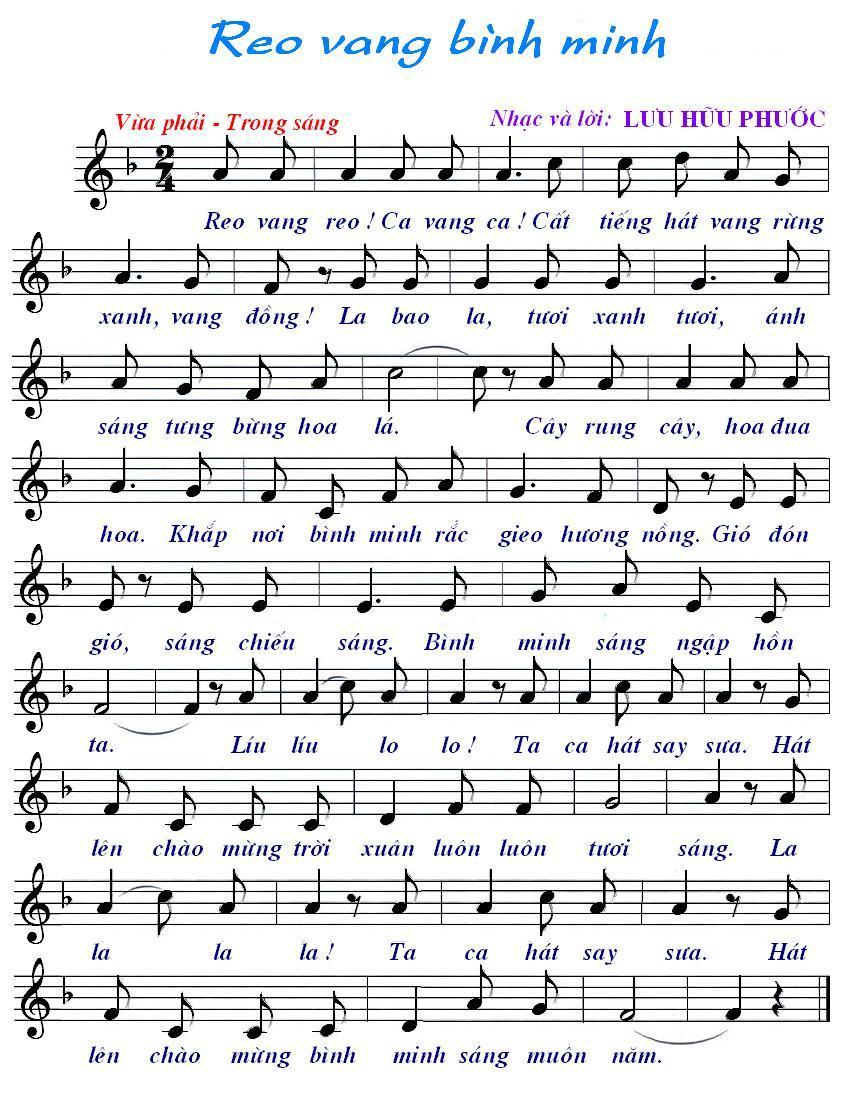 Luyện tập
4 nhóm Nghe gõ nhịp nối tiếp các câu
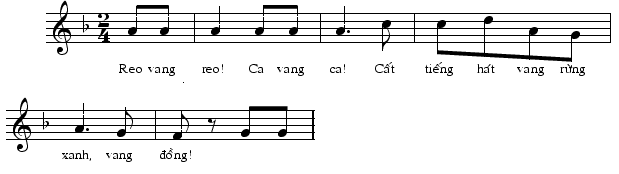 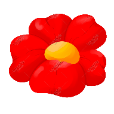 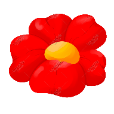 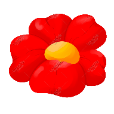 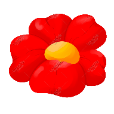 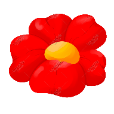 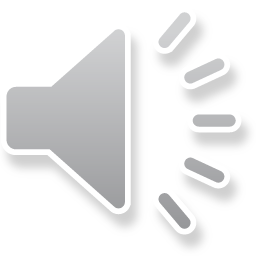 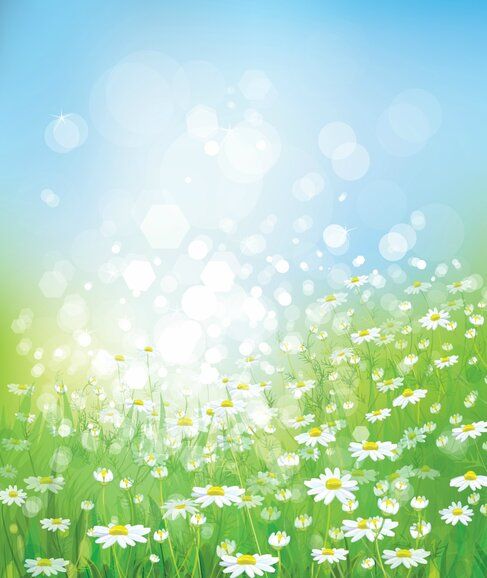 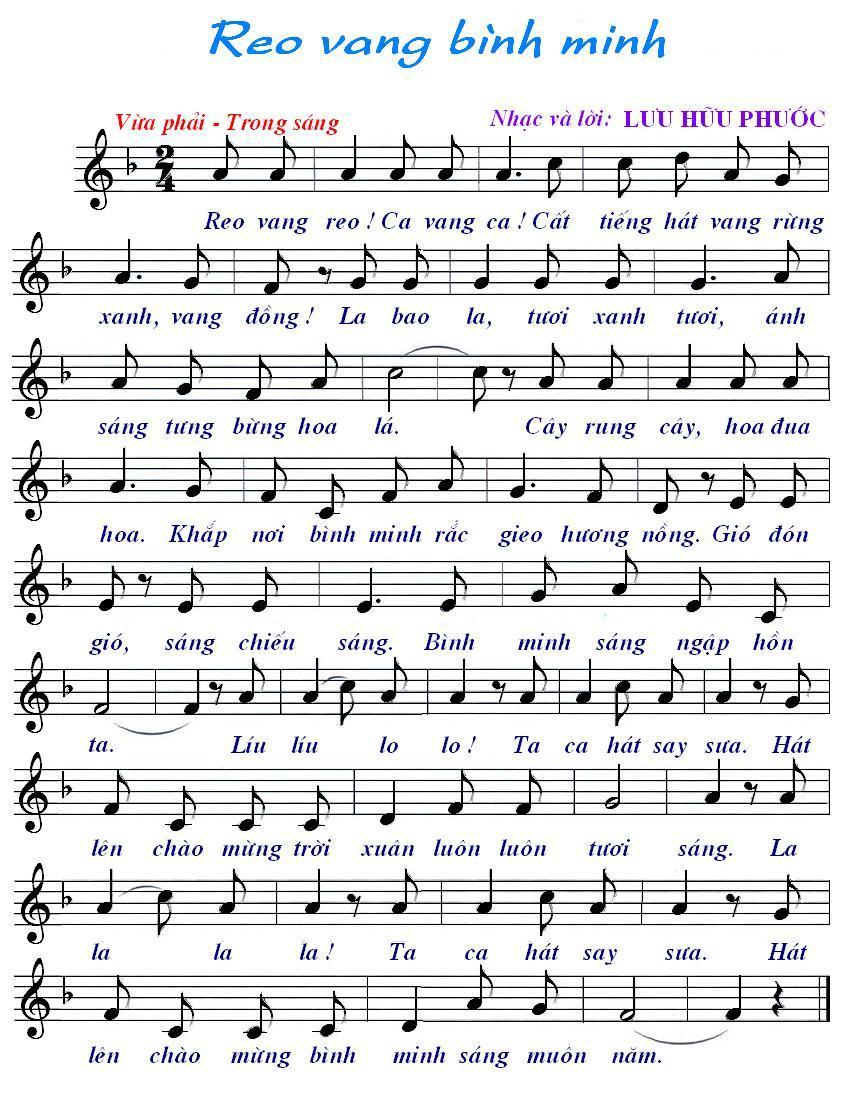 Nghe thể hiện cảm xúc qua điệu bộ, nhún và đung đưa theo nhịp.
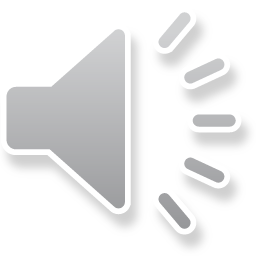 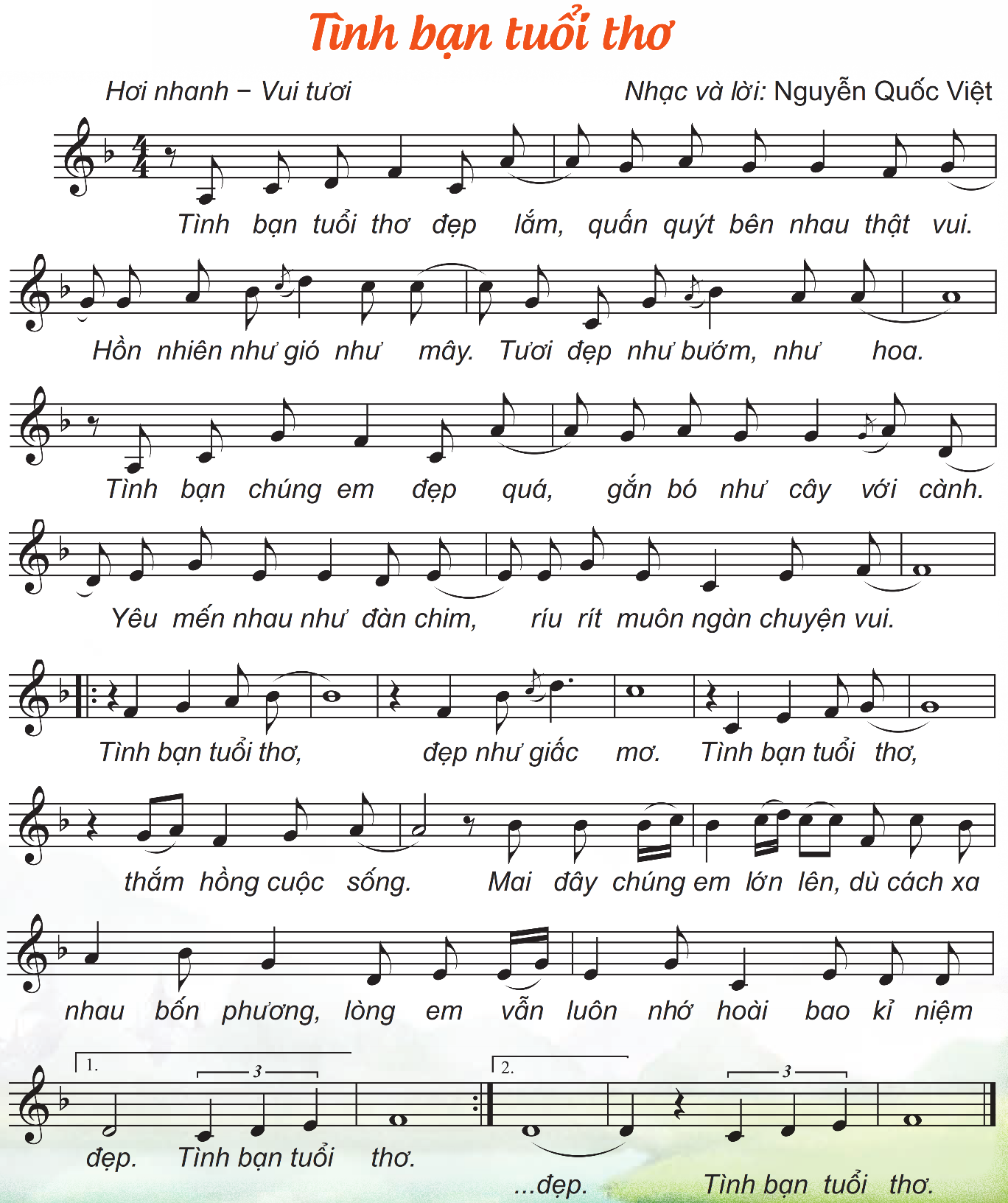 ÔN TẬP BÀI HÁT: TÌNH BẠN TUỔI THƠ
Luyện tập
Hát cả bài các hình thức
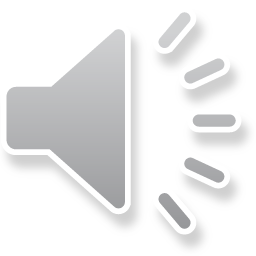 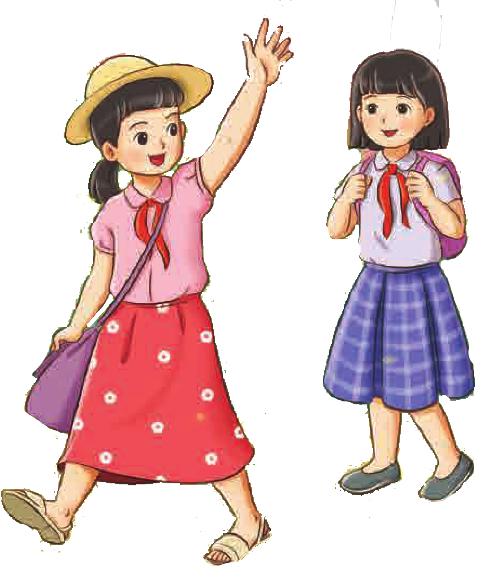 Ôn Hát vỗ tay theo tiết tấu
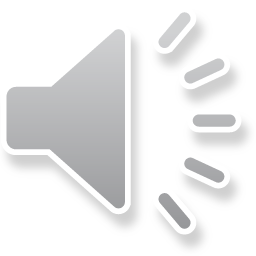 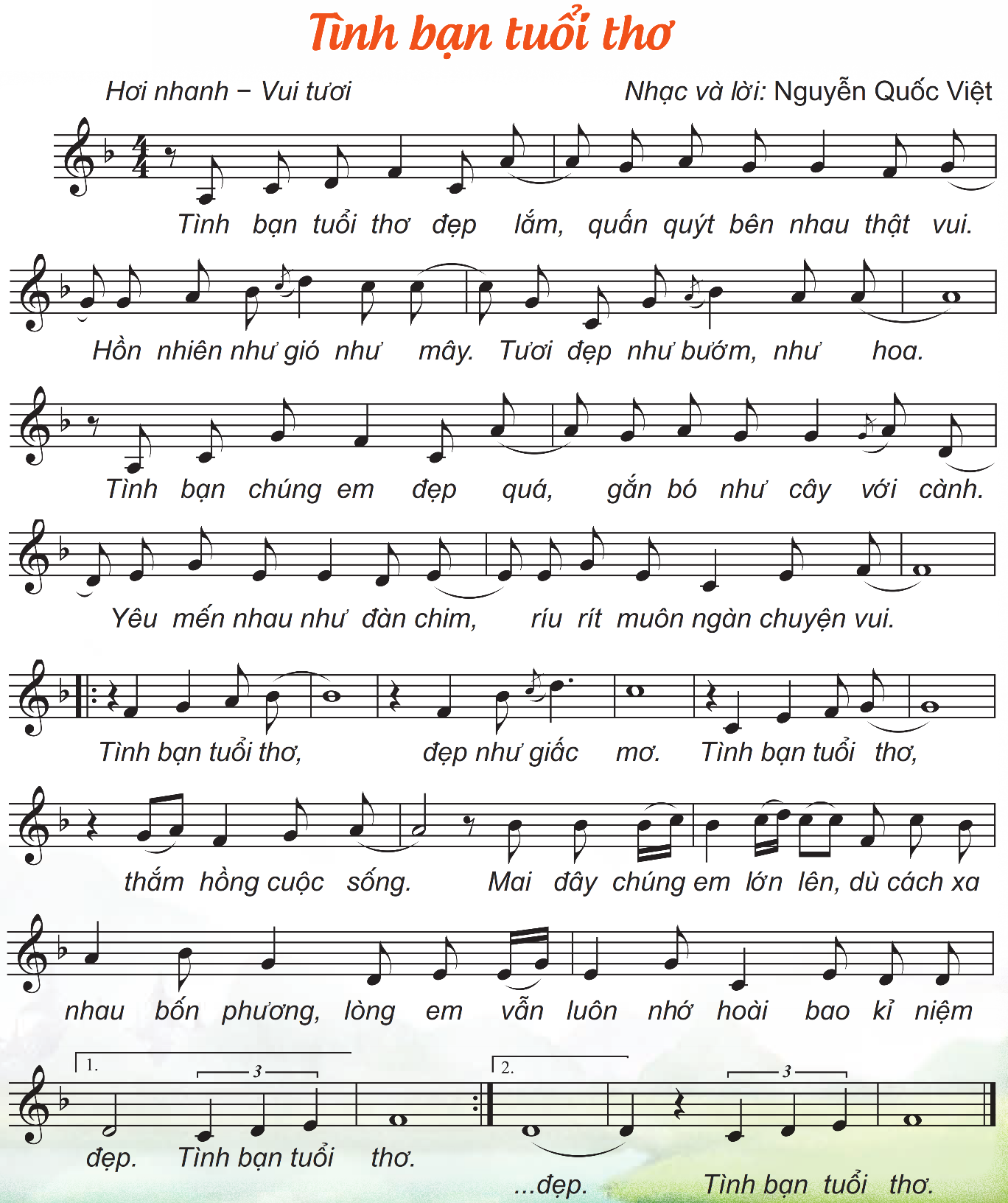 Tình bạn tuổi thơ đẹp lắm. Quấn quýt bên nhau thật vui

Hồn nhiên như gió như mây. Tươi đẹp như bướm như hoa
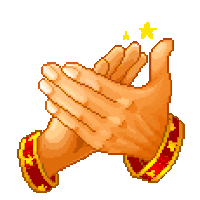 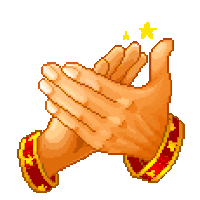 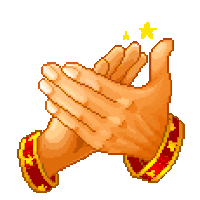 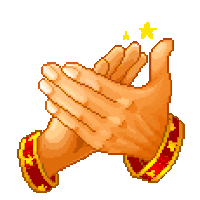 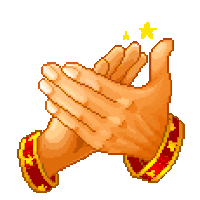 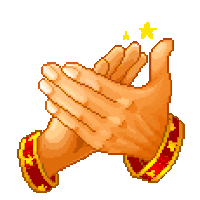 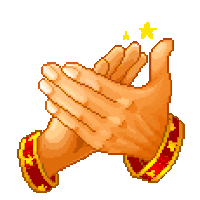 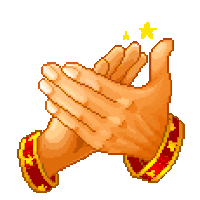 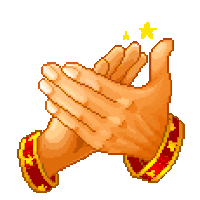 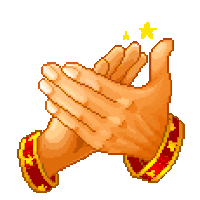 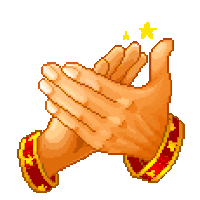 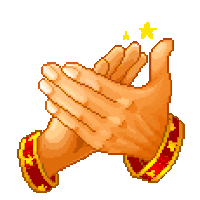 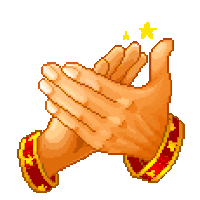 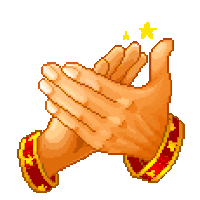 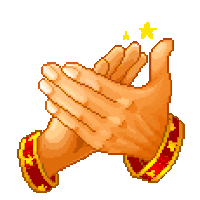 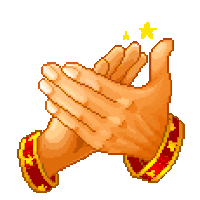 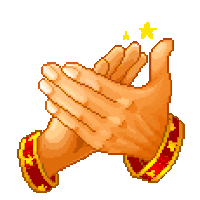 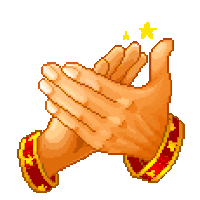 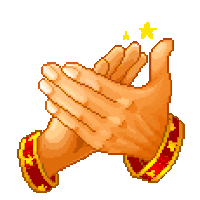 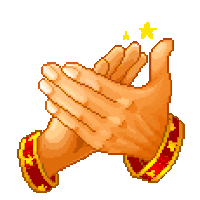 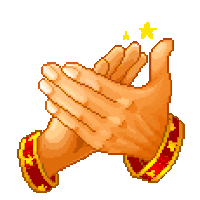 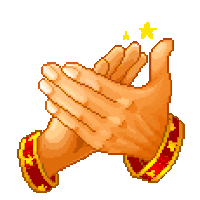 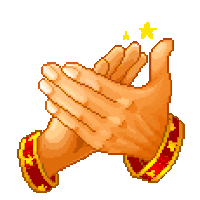 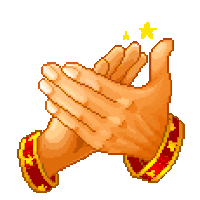 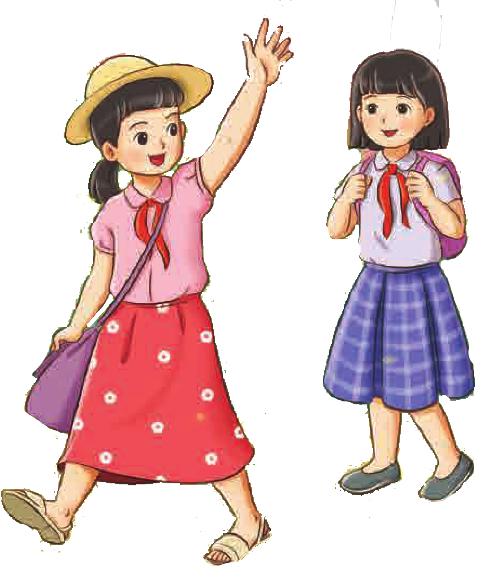 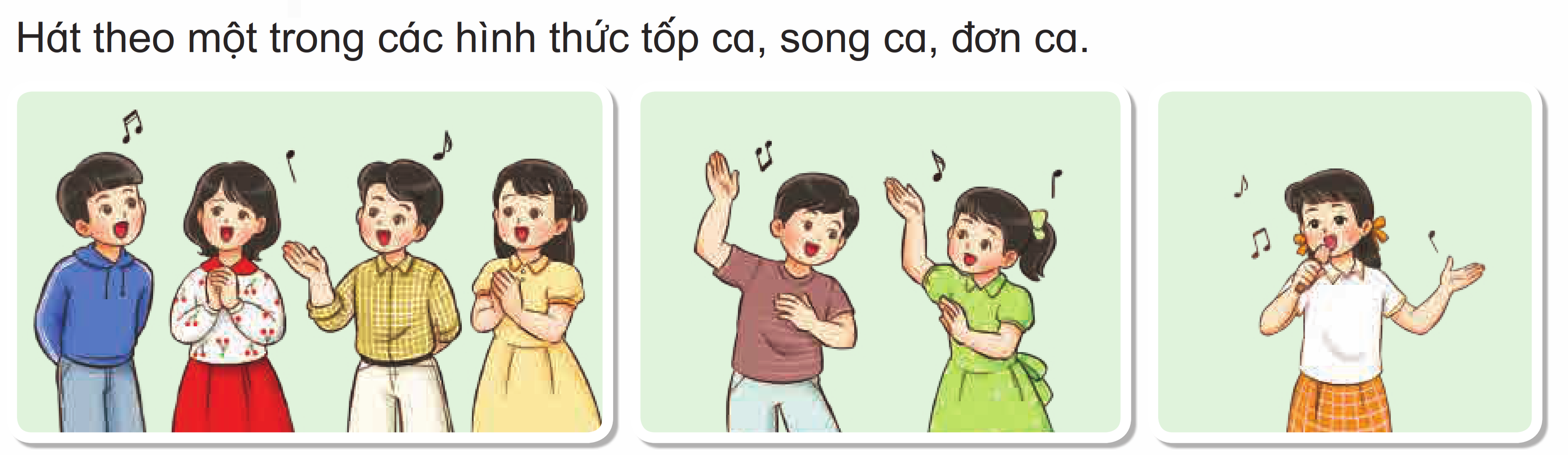 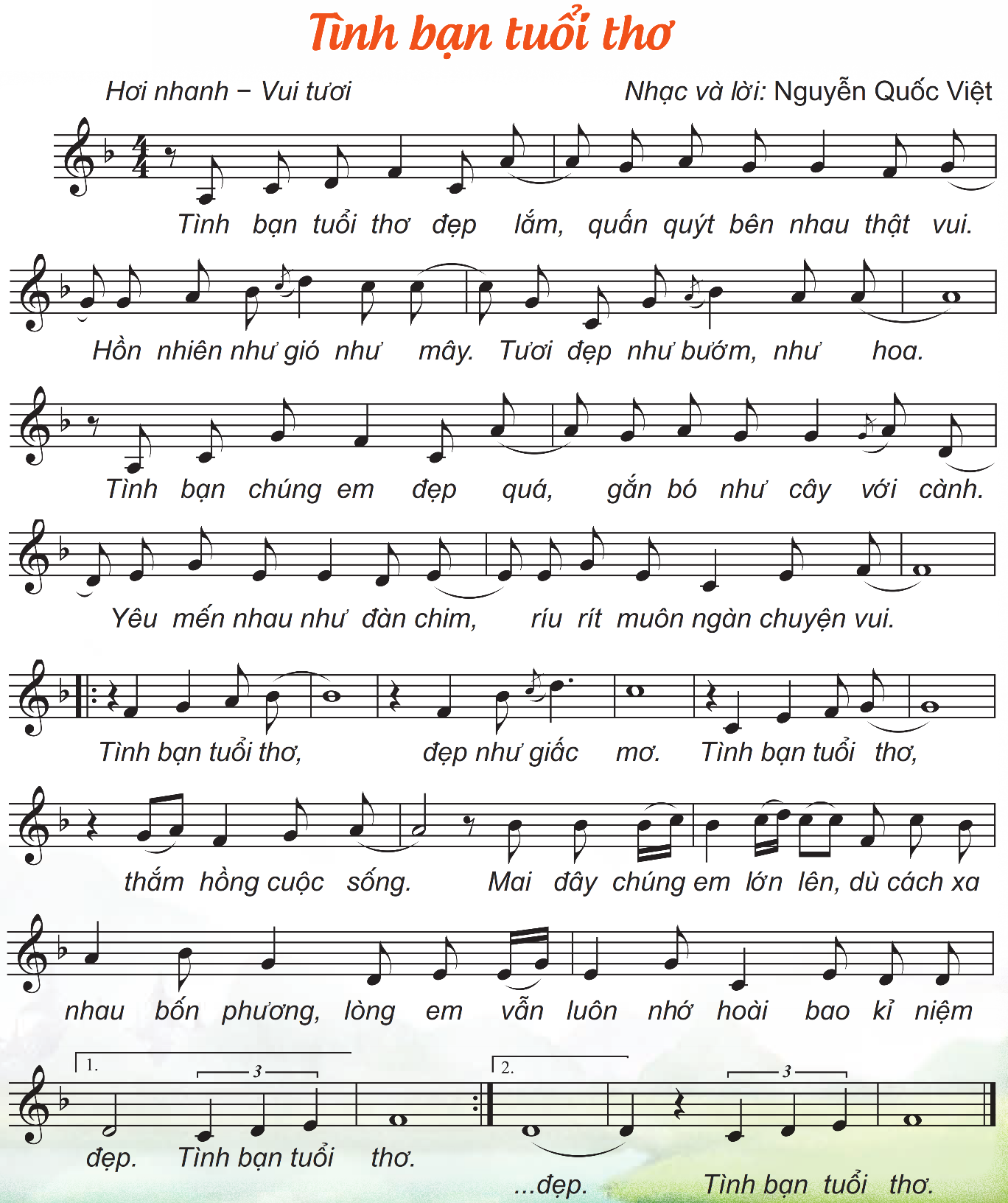 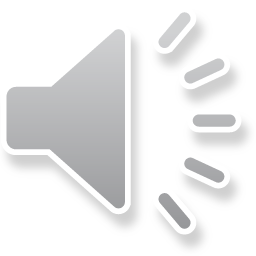 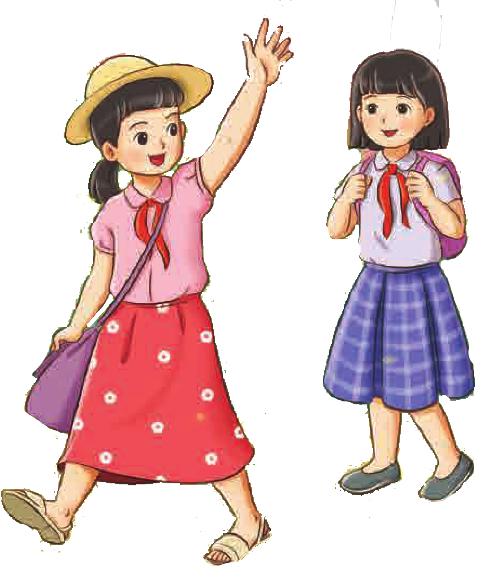 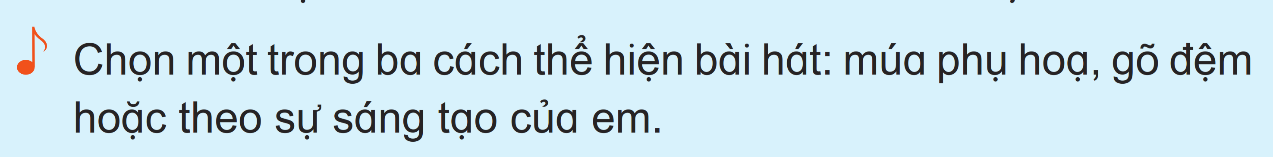 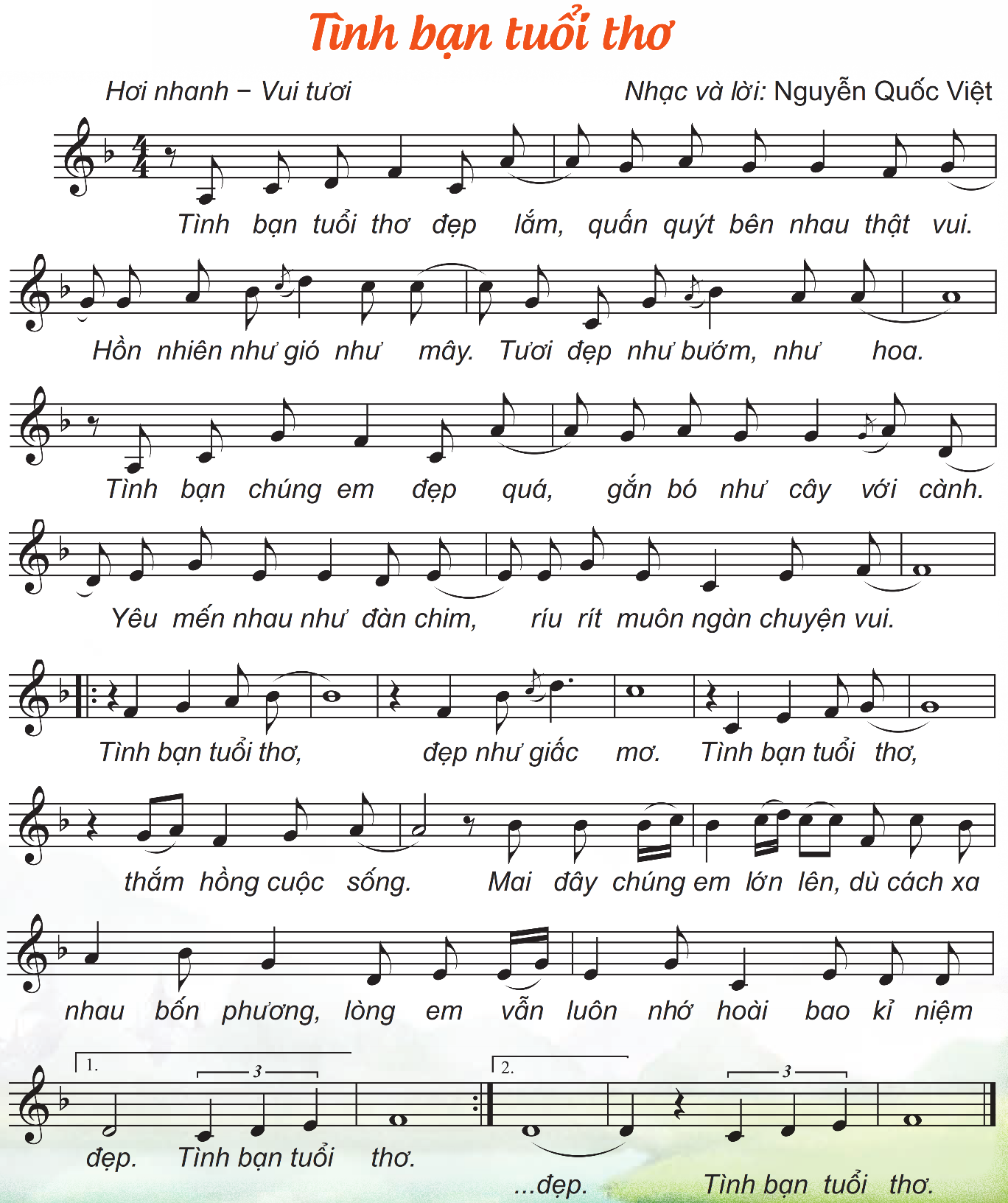 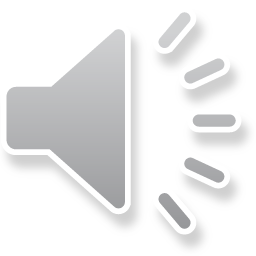 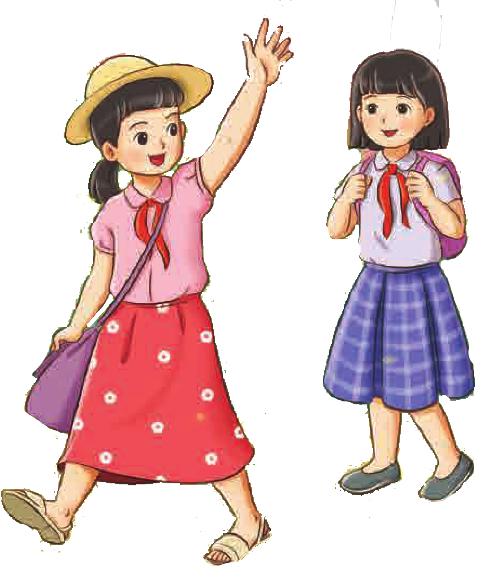 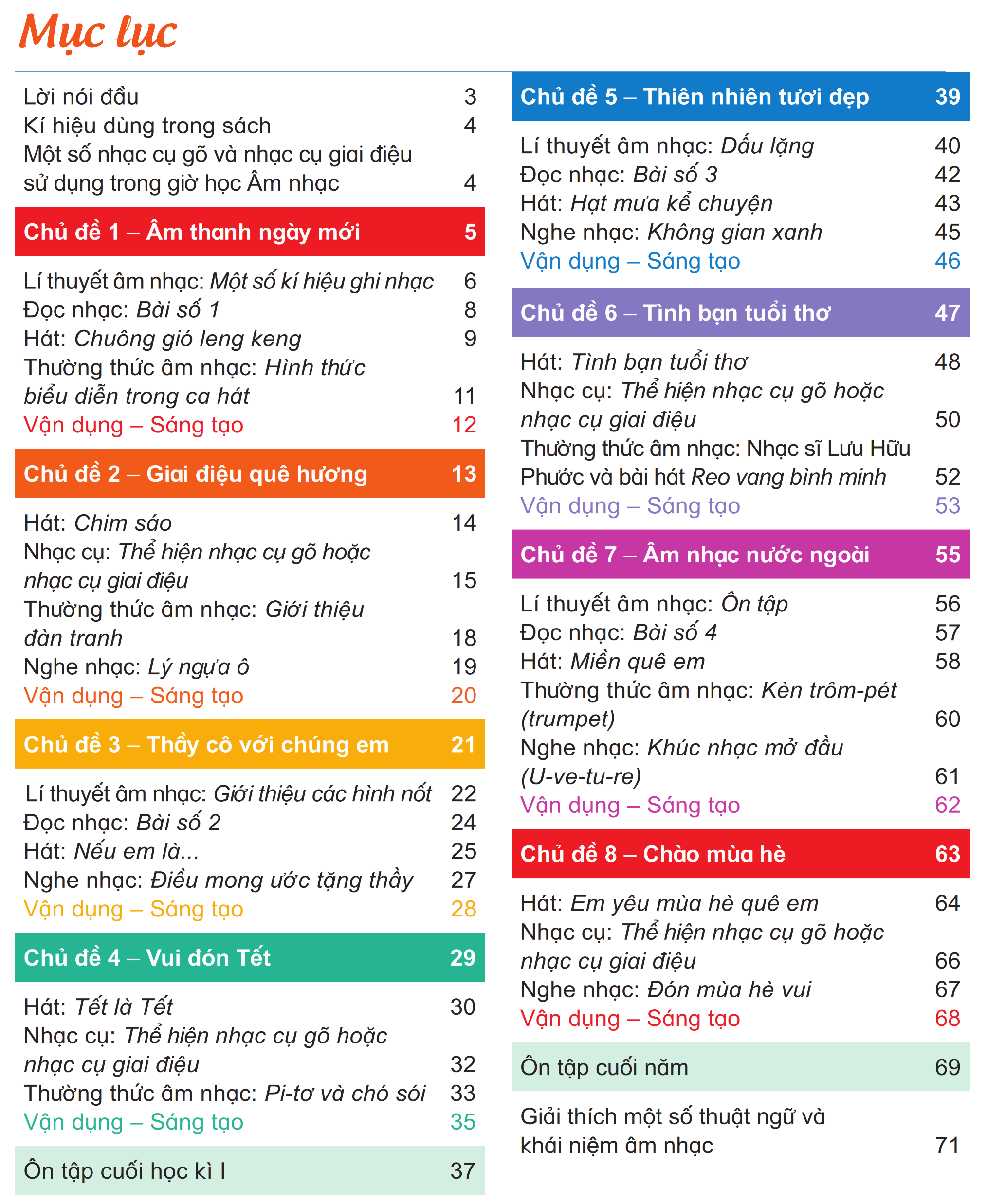 GIÁO DỤC, CỦNG CỐ DẶN DÒ
Chú ý hỏi song câu hỏi mới nêu giáo dục
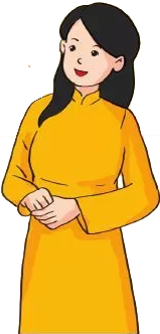 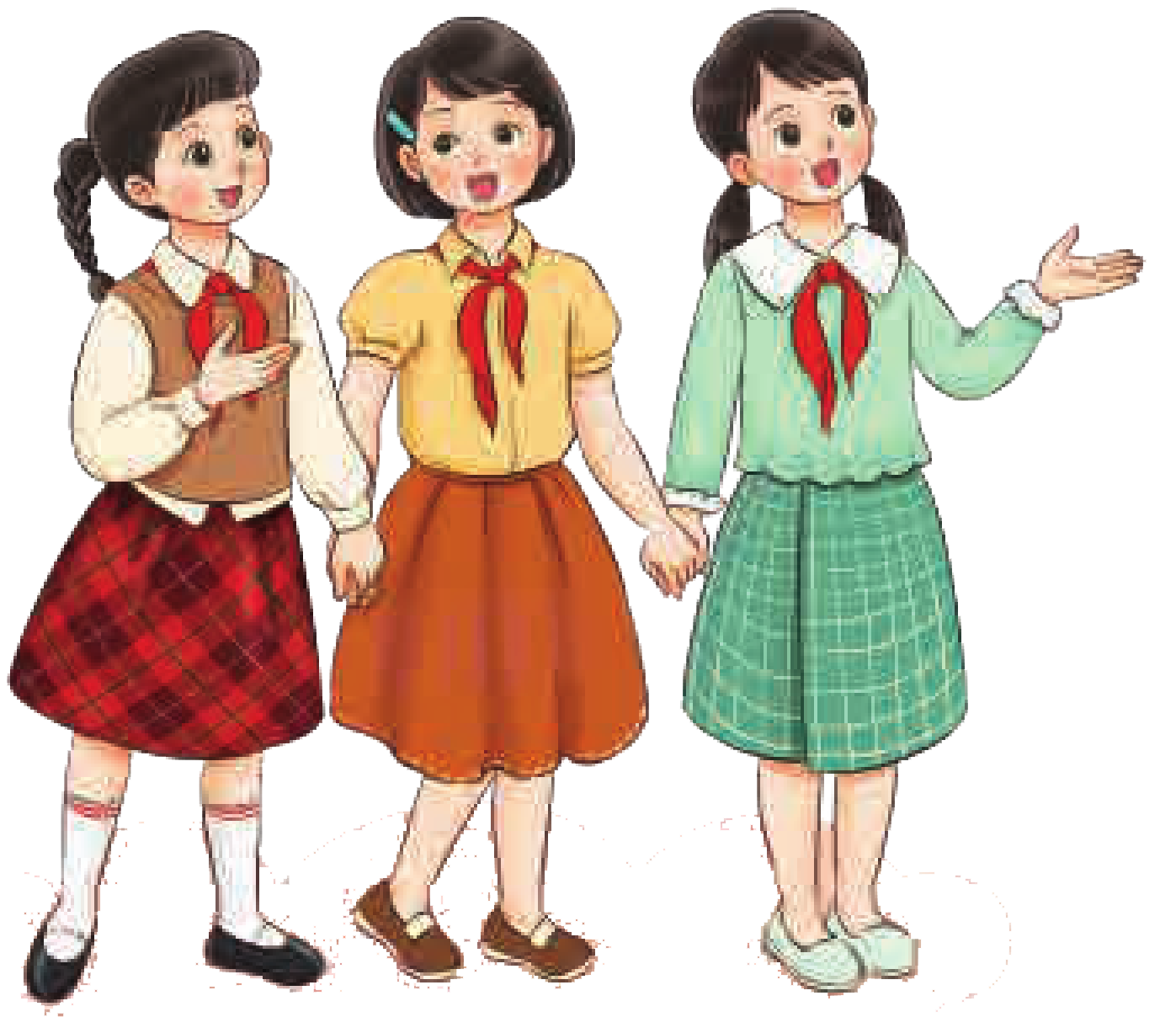 Chúc quý thầy cô mạnh khỏe
Các em học sinh chăm ngoan học giỏi
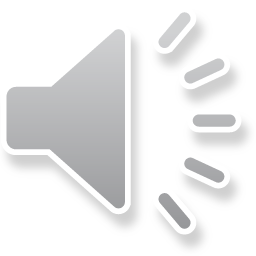 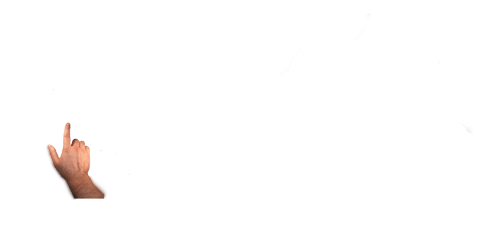 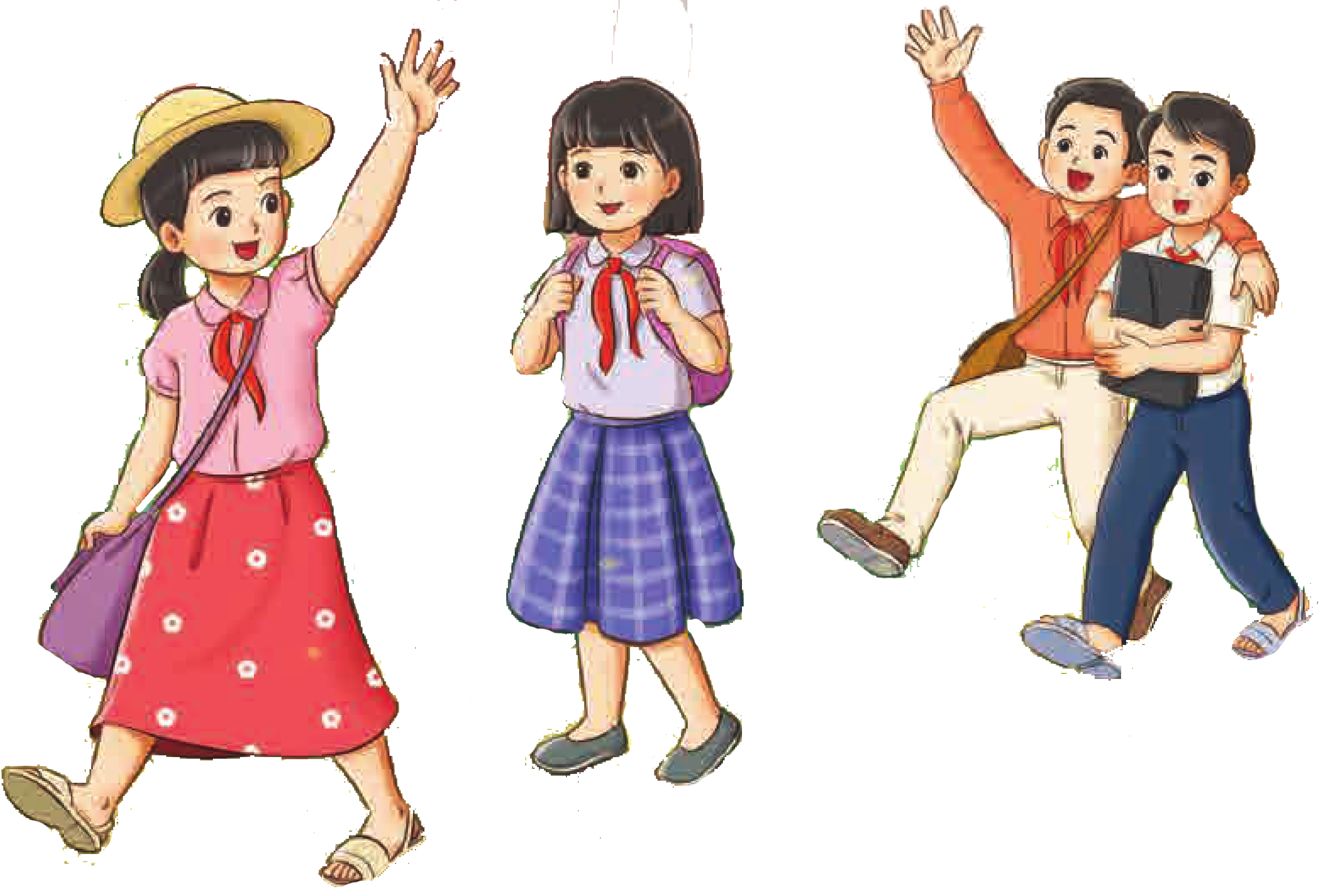